Family Togetherness Week of Prayer September 3-9, 2023
UASDAC Family Ministry
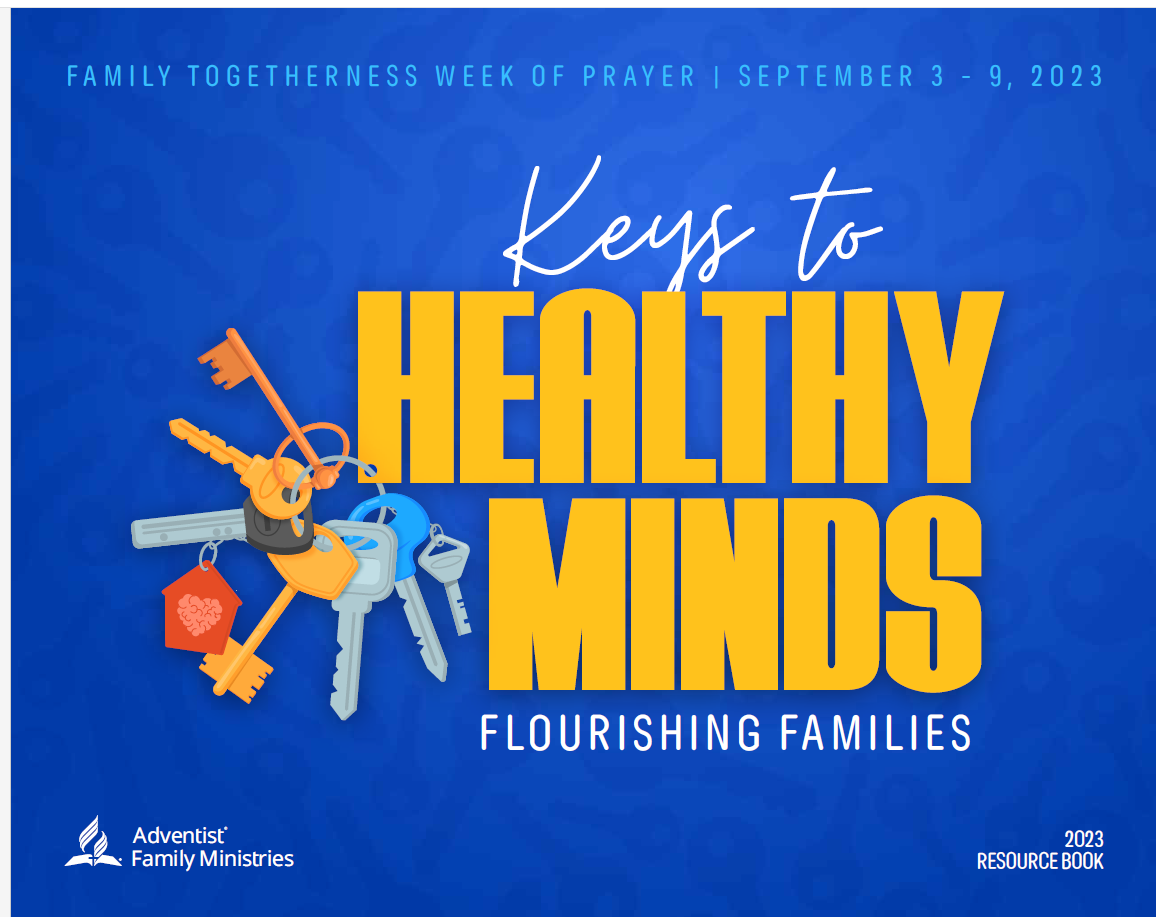 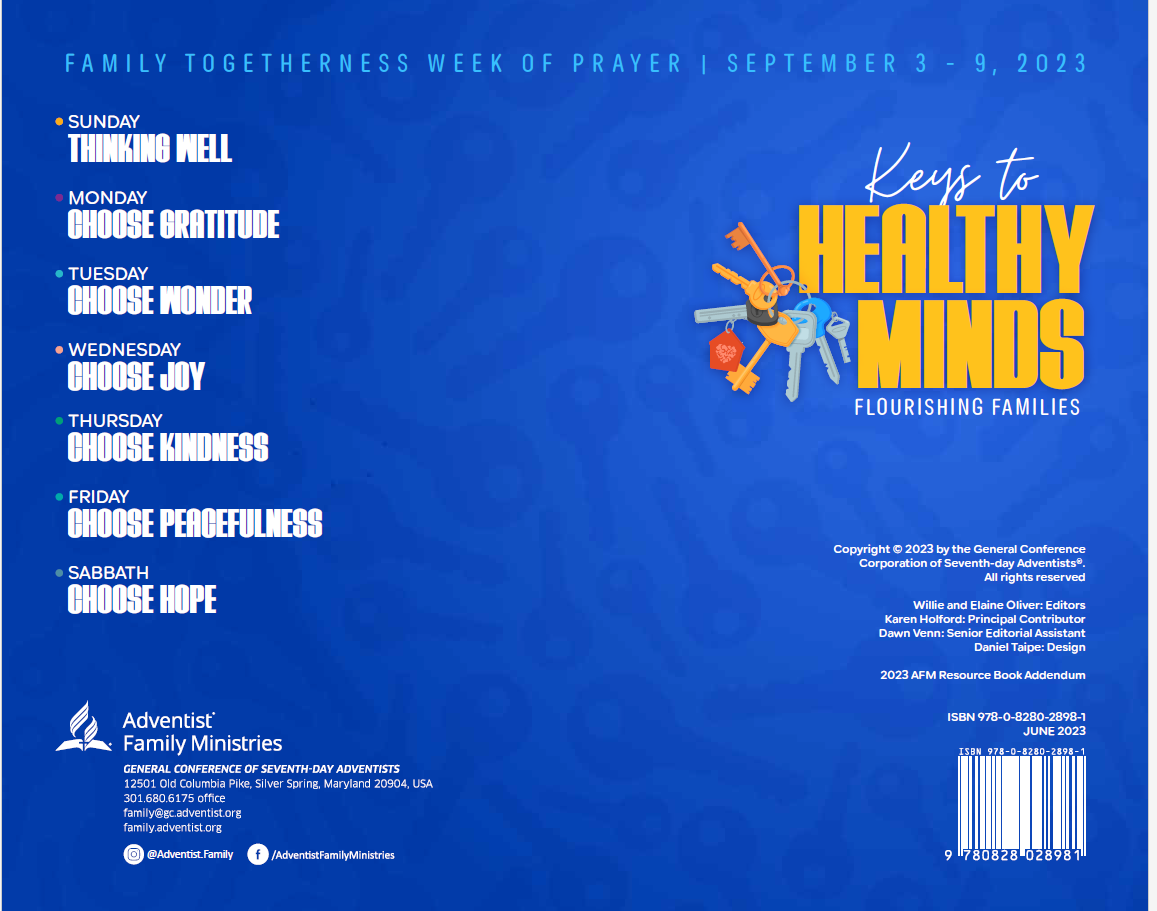 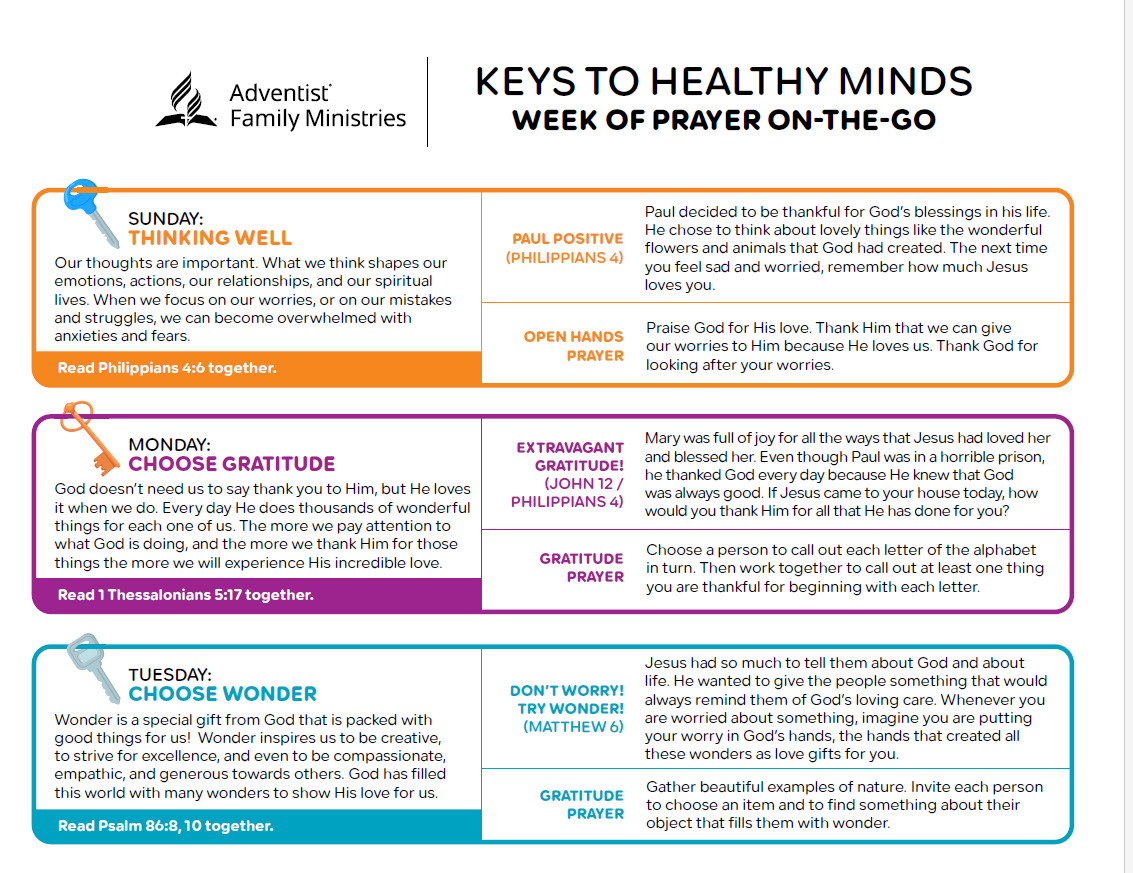 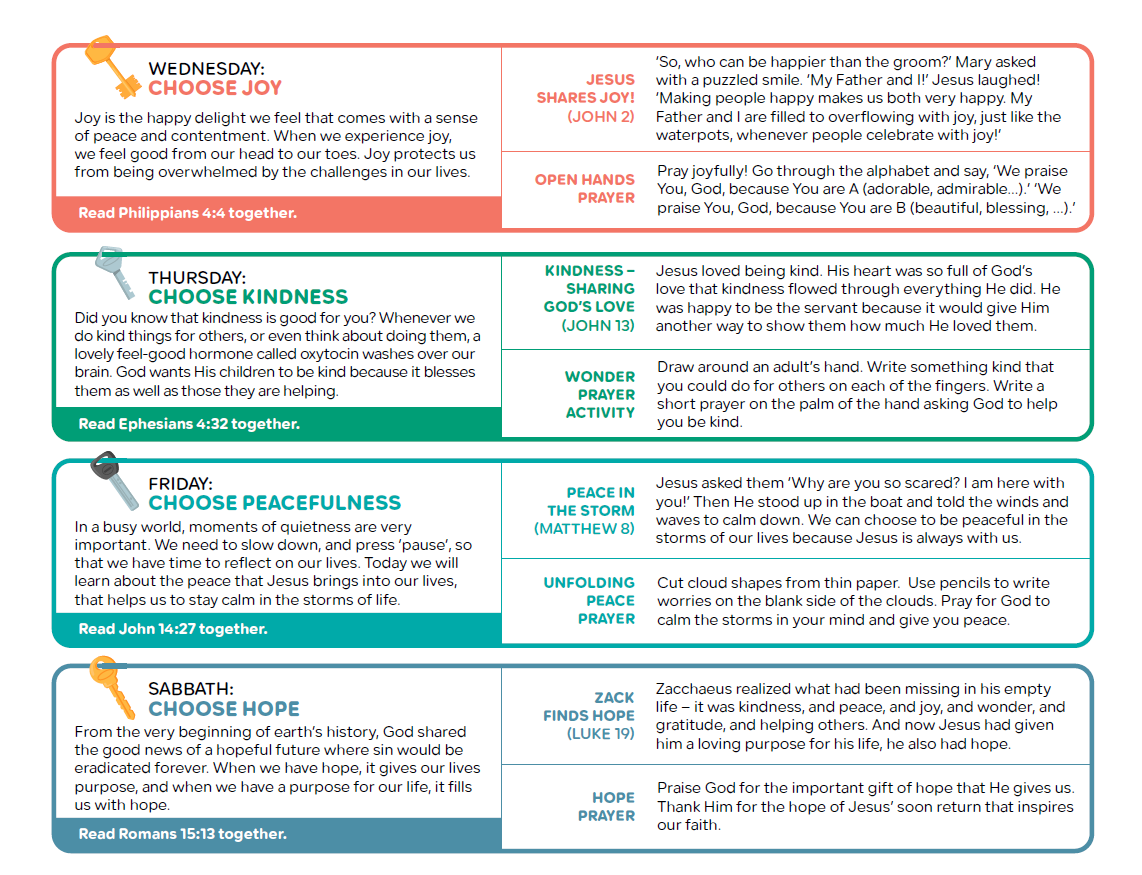 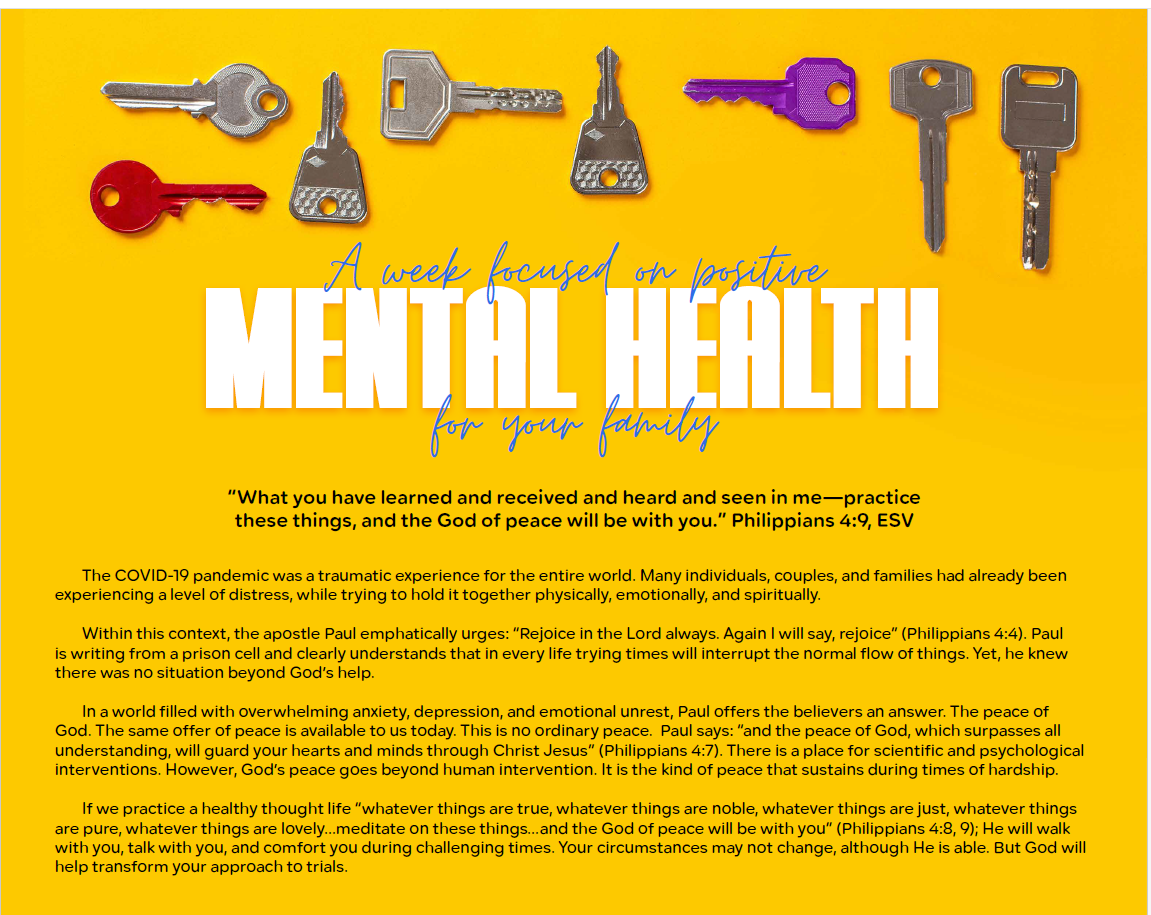 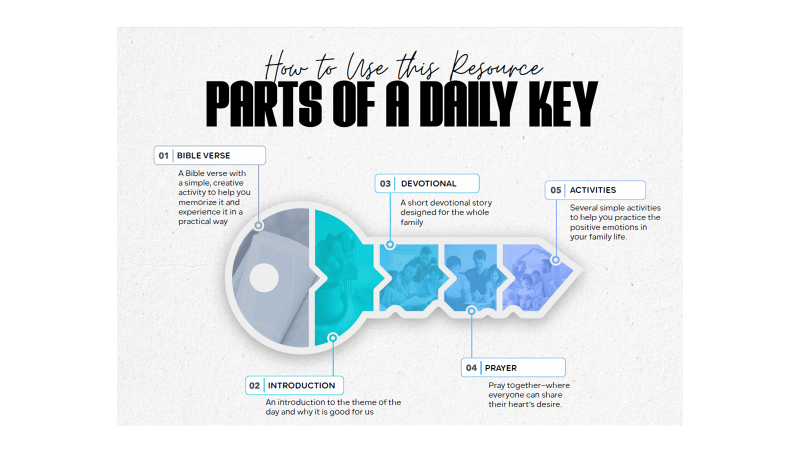 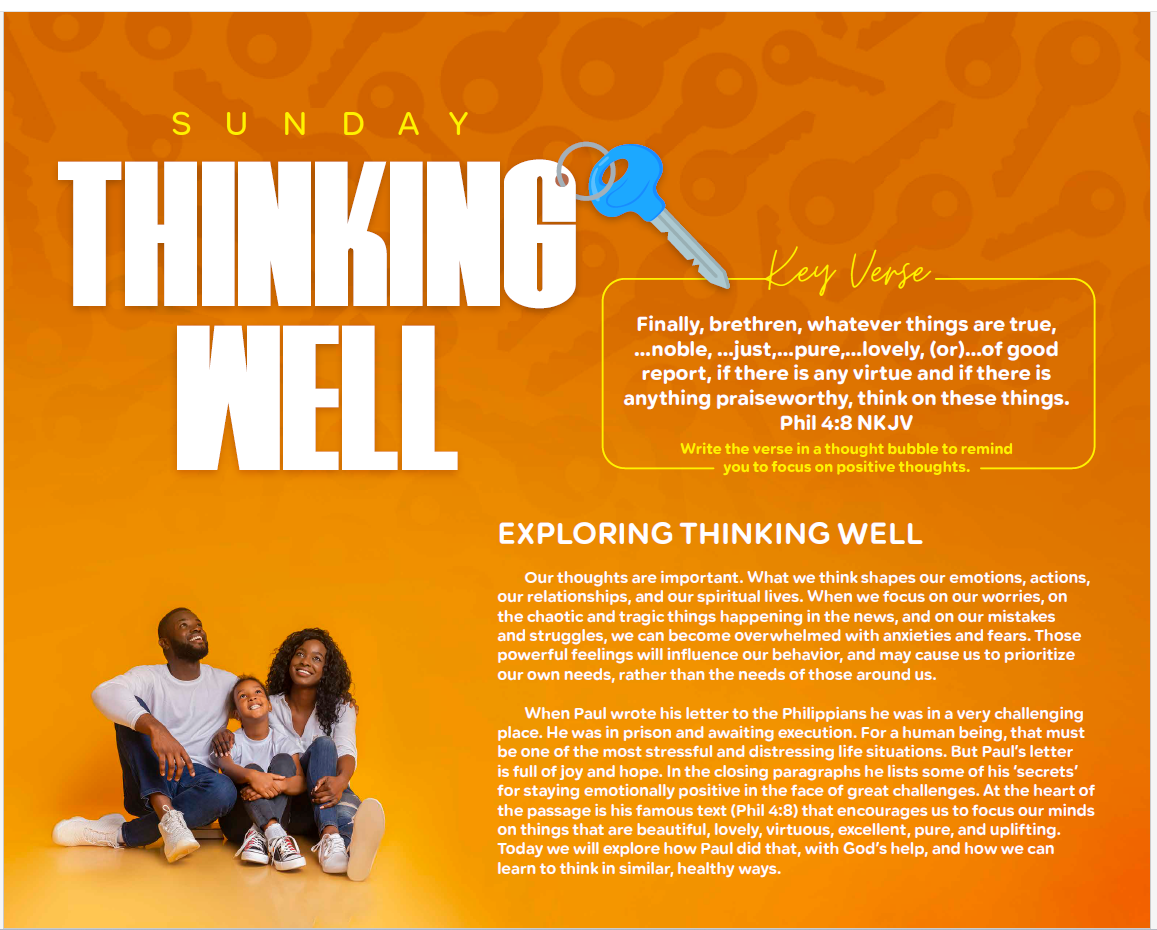 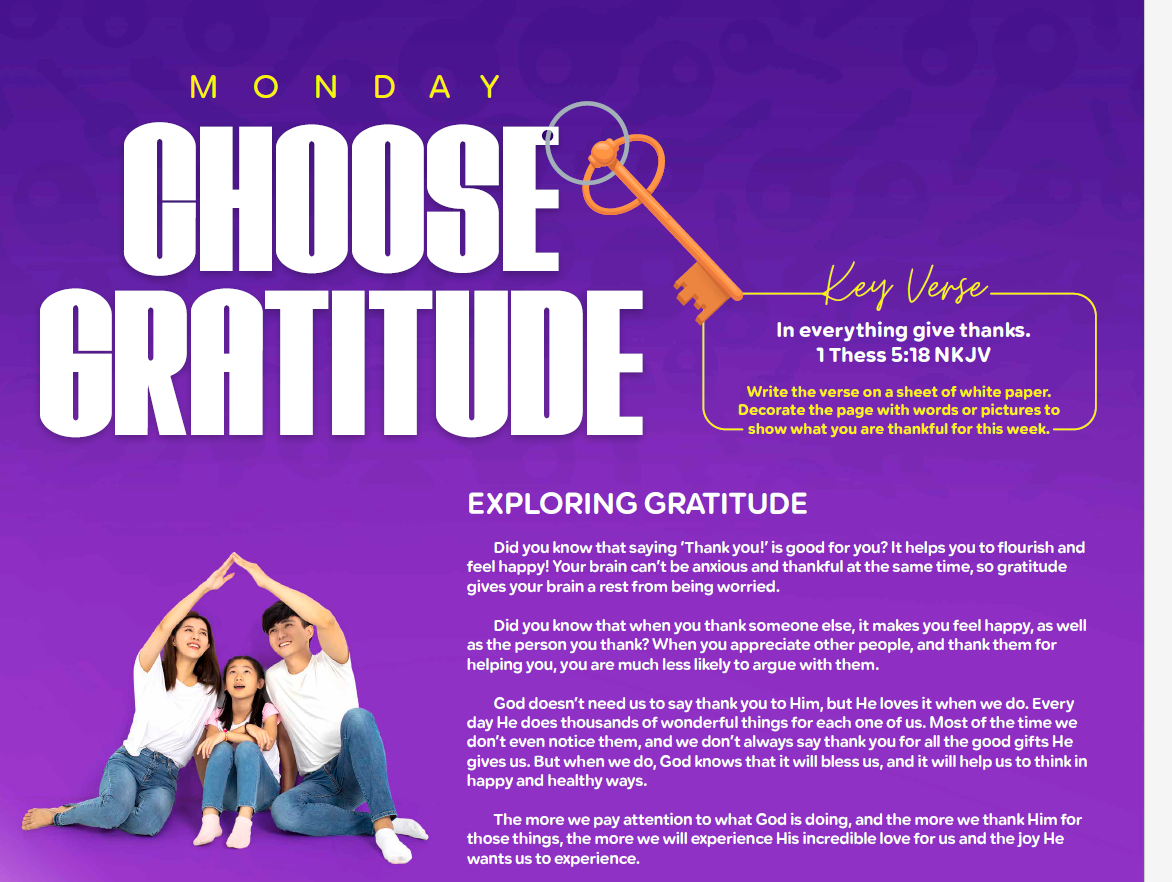 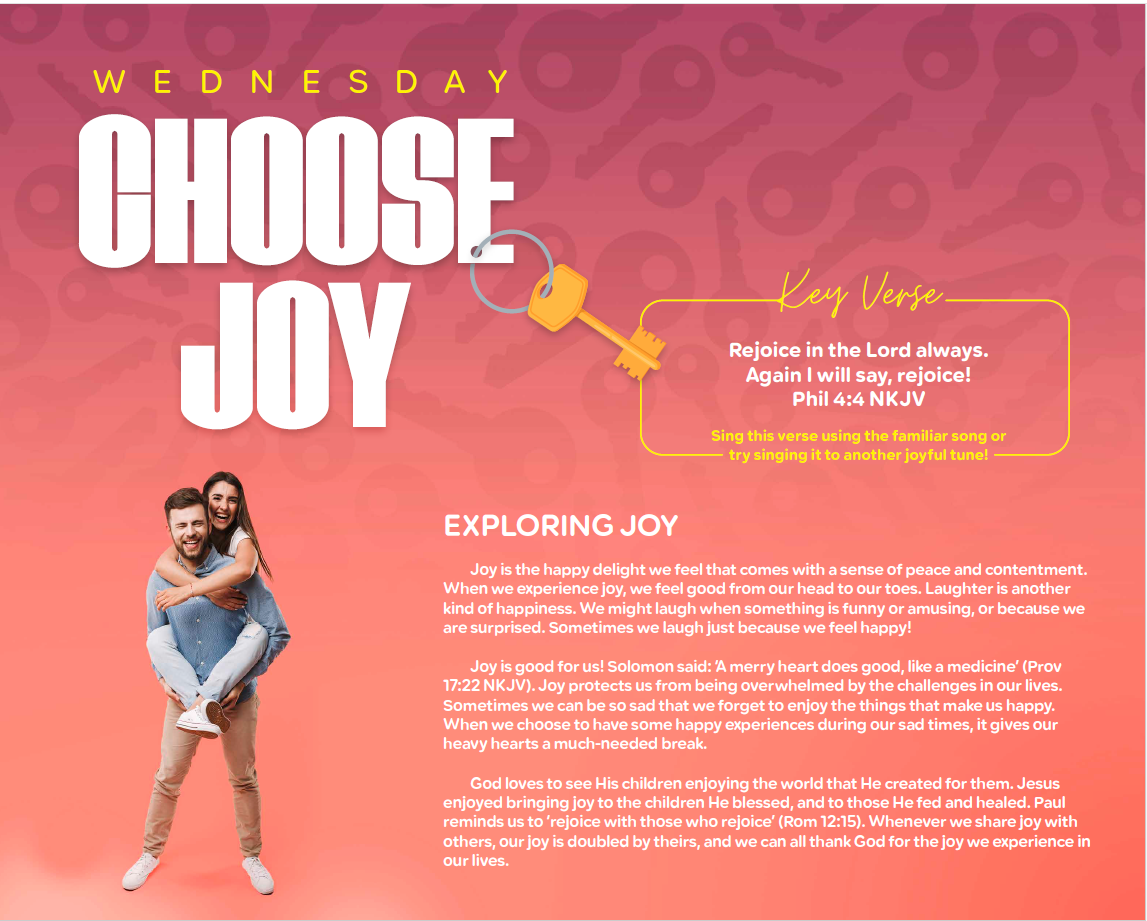 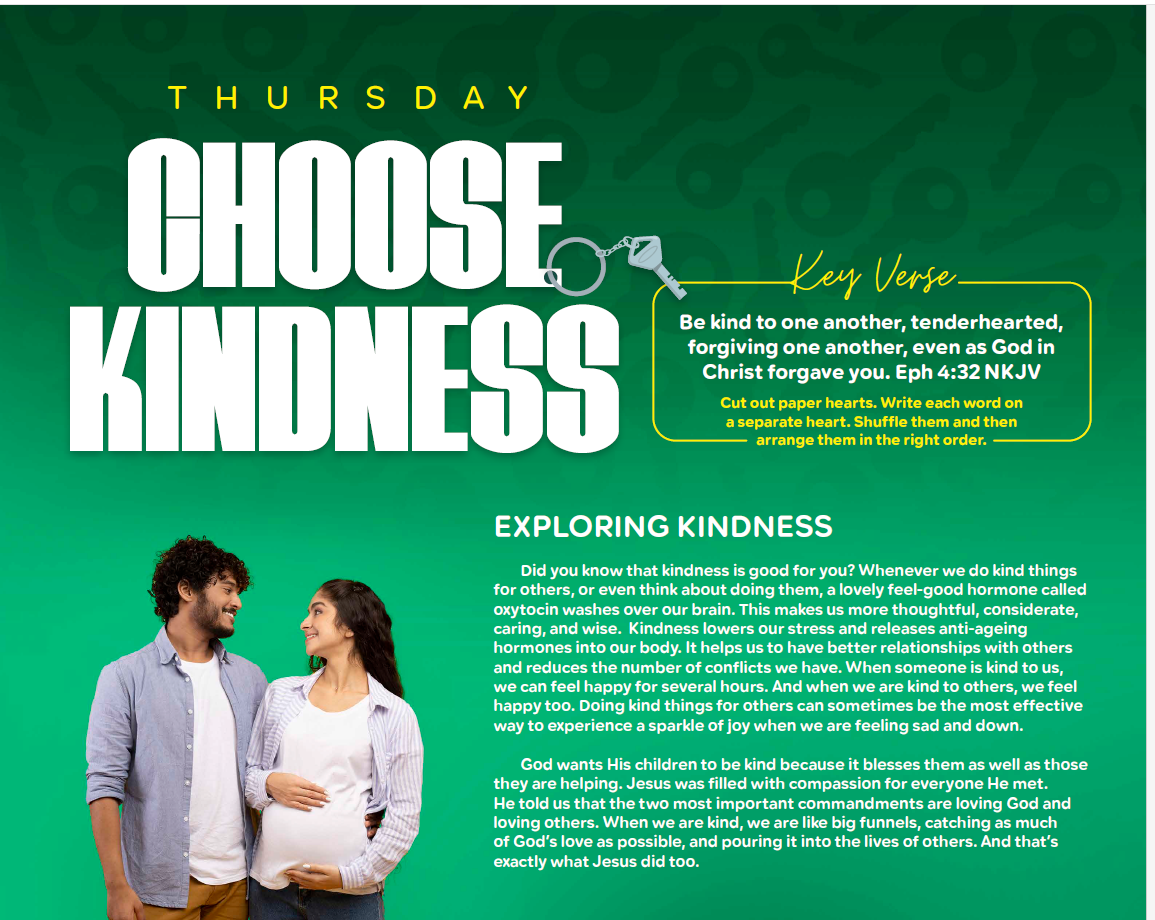 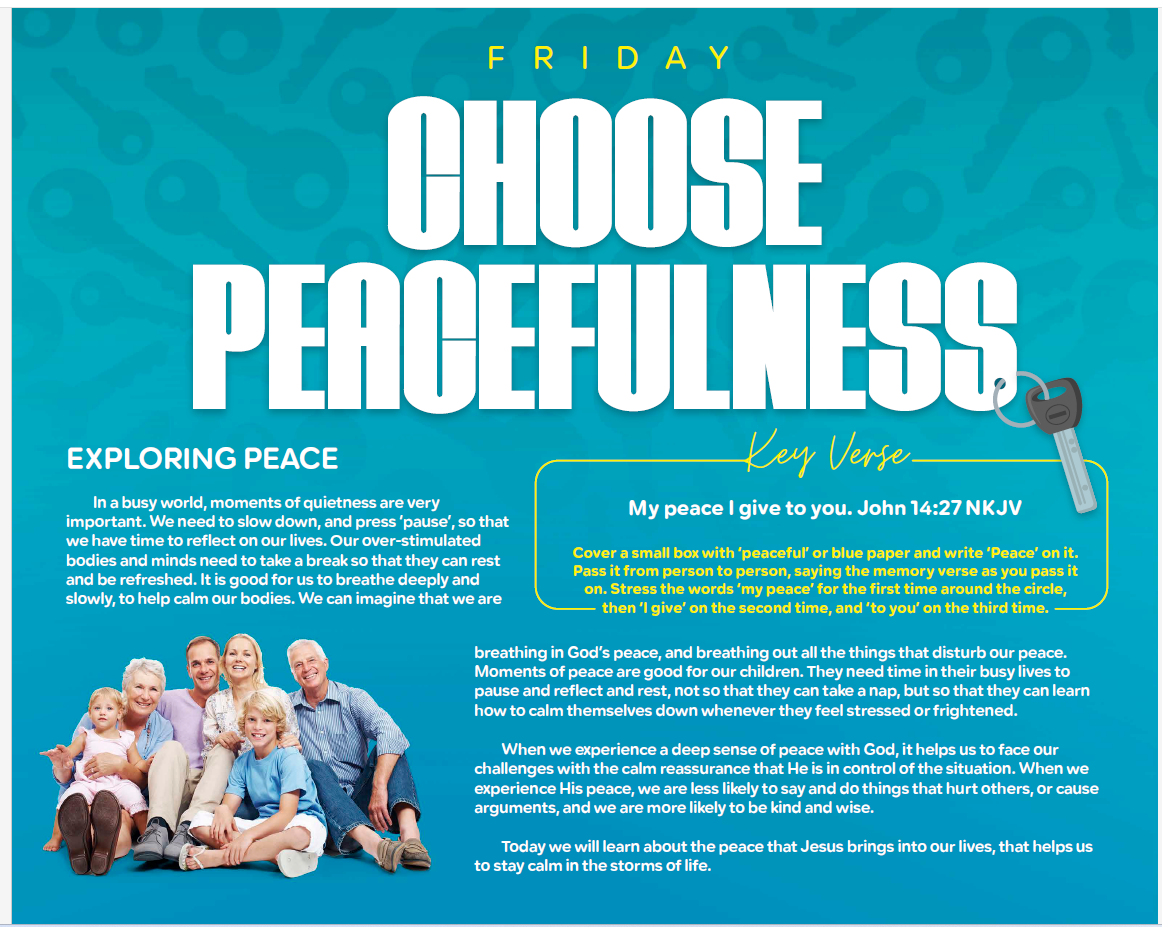 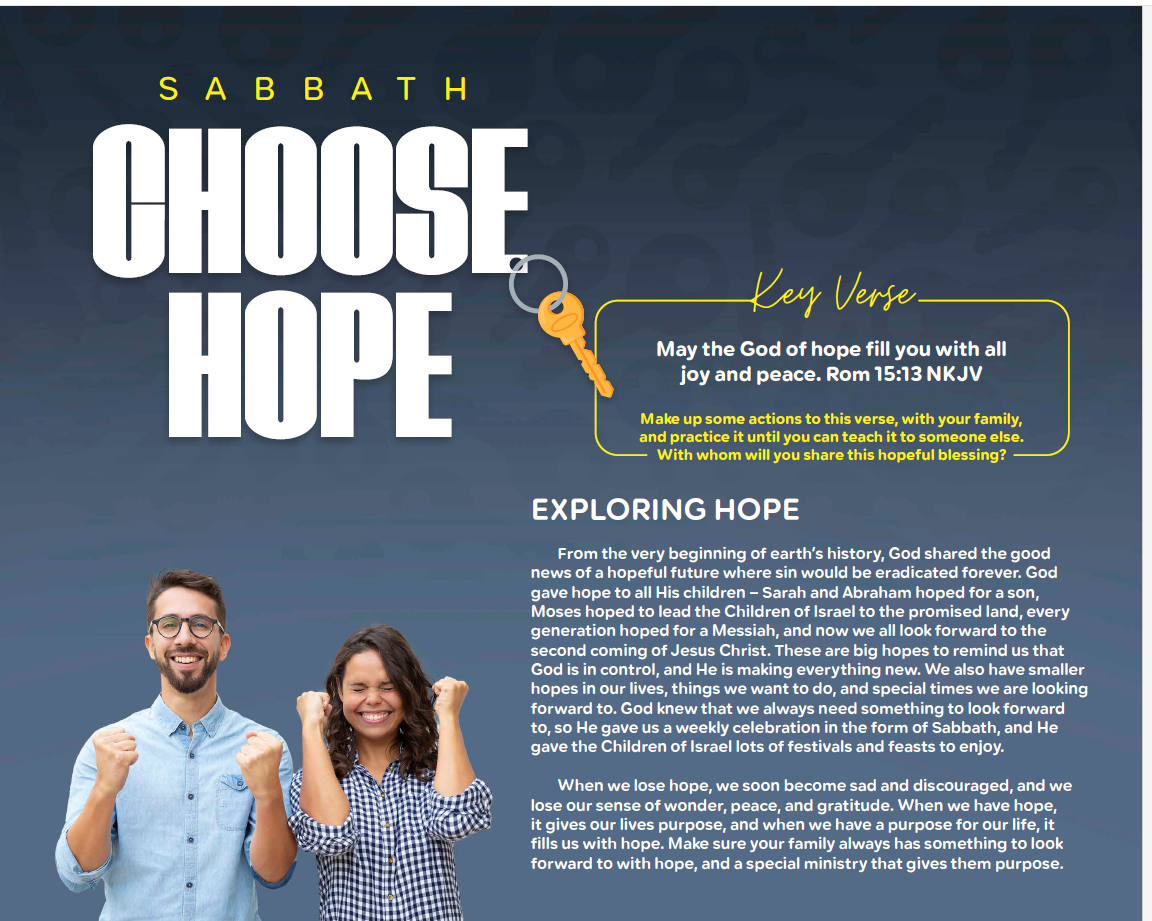